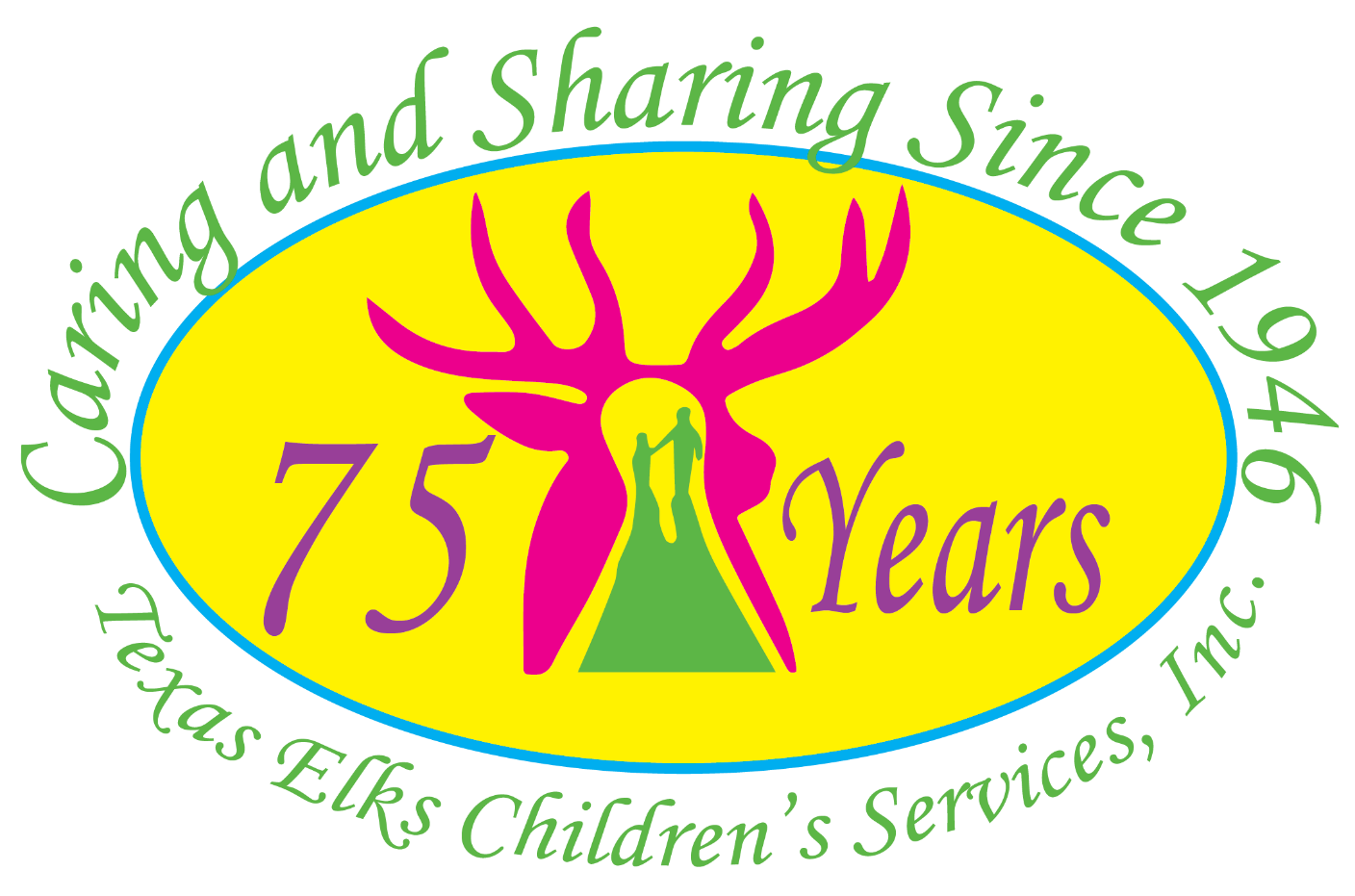 Texas Elks State
Major Project
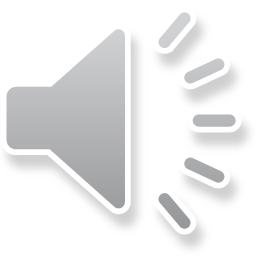 Texas Elks Children’s Services, Inc.
Summer Camp
Special Grants
Texas Elks Camp is a summer camp for children with special needs and in foster care where having a difference doesn’t make a difference.
Special Grants Program provides devices and medical services to children with disabilities that promote higher levels of independence and self-esteem.
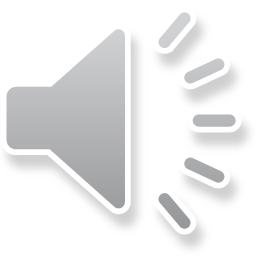 Program History
1946 – Texas Elks Facility was built to serve as a hospital for children with Polio.
1976 – Program expanded and began the diagnostic program, in which children with special needs lived at the facility and received diagnostic testing and therapy.
1987 – The Summer Camp program started. It served approximately 96 children each summer and ran in conjunction with the diagnostic program.
1997 – Diagnostic services discontinued. Expanded the summer camp program, creating a summer long camp.
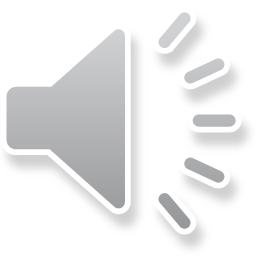 Program History Continued
1999 – Elks formed a second state major project that offered grants to children in need of specialized equipment and services
2000 – The first grant in the amount of $1,000 was awarded.
Today – The grant program has grown to provide $300,000 to $400,000 of allocated funds to Elks lodges across the state of Texas and the summer camp program is still going strong, serving 240 kids between the ages of 7 and 16 every summer.
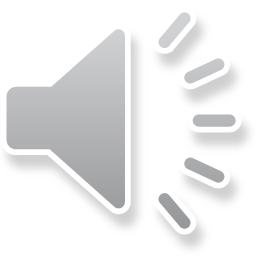 Texas Elks Camp
Having a difference doesn’t make a difference.
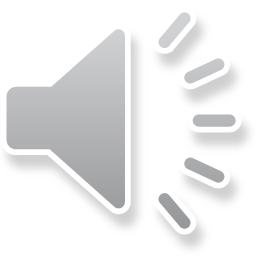 Facilities
20,000 sq ft building
10 acres
Newly installed turf field
New basketball court
Archery Range
Paintball Target Range
Near Palmetto State Park
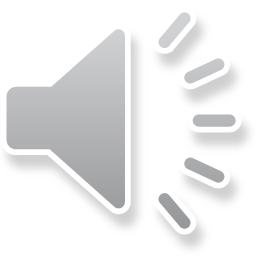 Who can come to Texas Elks Camp?
Any child with special needs or in foster care, age 7 to 16, who is a resident of the state of Texas is eligible.
There is no fee.
Campers are accepted on a first-come, first-served basis.
Camp application available January 1, texaselkscamp.com.
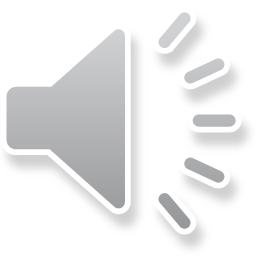 Eligible Diagnosis
ADD
ADHD
Amputee
​Asperger's
Arthritis
Asthma​
Autism
Birth Defect
Burn Survivor
Cerebral Palsy
Down Syndrome​​​
Fetal Drug/Alcohol 
        Syndrome
Fragile X Syndrome
Hearing Impaired
Hydrocephalus
Learning Disability
Intellectual Disability
Developmental Disability
Multiple Sclerosis
Muscular Dystrophy
Neurofibromatosis
Non-Verbal
Perthes Disease
Scoliosis
Spina Bifida​
Stroke
Tourette's Syndrome
Tumor Having Physical    
         Effect​
Visually Impaired
Foster Children
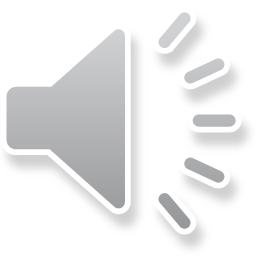 Year Round and Summer Staffing
4 Year Round Staff
Executive Director, Loretta Shirley
Assistant Director, Janet Person
Custodian, Danny Barrientos
Maintenance, Kirk Storey
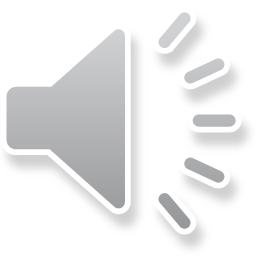 Six Camp Sessions 40 Campers
Sunday – Friday
Swimming
Fishing
Archery
Paintball
Arts & Crafts
Dance
SeaWorld
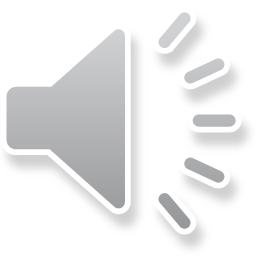 Special Grant Program
Provide devices and medical services to promote independence and self-esteem.
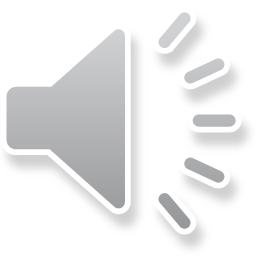 Special Grants Program
Lodge grant funds are allocated in June. The amount is based on Sweetheart funds raised and lodge membership.
Grant PeriodJune 1 – February 28
Application process begins at the lodge level.
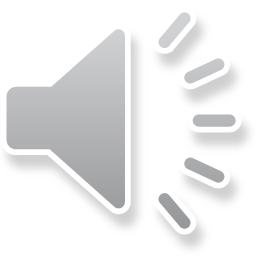 Eligibility Criteria
All children having special needs will be considered for grant assistance providing the following criteria are met:
Resident of Texas, and
Up to age 18 or extended to age 21 if still enrolled in school
Whose special needs are not fully covered by a private or public insurance carrier
Whose special needs are not fully met by another grant program, and
Whose financial needs justify assistance
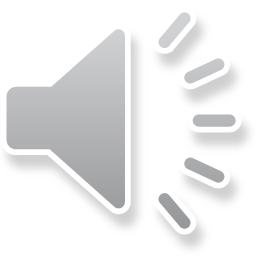 Grant Parameters
Devices/medical services eligible for consideration fall under four categories:
Replace missing body parts such as limbs or eyes.
Restore body part functions such as hearing aids, telephonic equipment, bracing devices for spines or limbs.
Adaptive/assistive devices for health, safety or the basic functioning or enhancing the quality of life such as scaling equipment, positioning equipment, integration equipment and adaptive/assistive forms of technology.
Medical services or other items such as doctor visits, treatment by a licensed medical/professional.
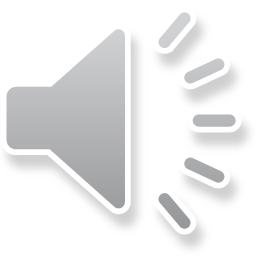 Examples of Acceptable Grant Requests
Wheelchairs
Mobility tricycles
Hearing aids
Ocular implants
Cranial helmets
iPads and software for children with communication disorders
Medical provider services not covered by insurance benefits
Van conversions
Lift equipment for vehicles
Lift equipment for home
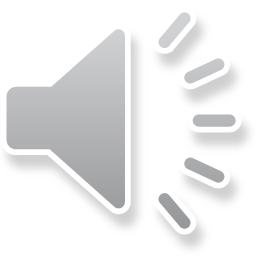 Application Process
Application for these grants begins at the local lodge!
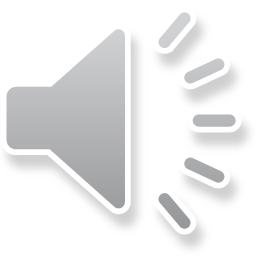 Application Process
Grant applications are available on-line at texaselks.org, texaselkscamp.com, or you can locate the Elks Lodge nearest you to pick up an application. Applications are evaluated by a special committee appointed by the local Lodge.
Applications are presented on the lodge floor during a meeting, to be approved/denied by the Lodge members. After Lodge approval the applications are forwarded to TECSI for final processing, verification and funding.
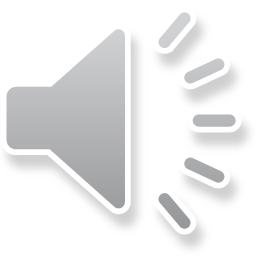 Sierra
Sierra received a mini portable video magnifier and rolling cart costing $2,595.00 from the Paris Elks Lodge. Sierra is 6 years old and legally blind.
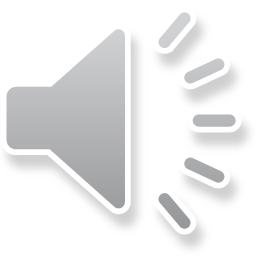 Questions?????
texaselkscamp.com

Loretta Shirley, Executive Director
830-263-2206 • lorettas@gvec.net